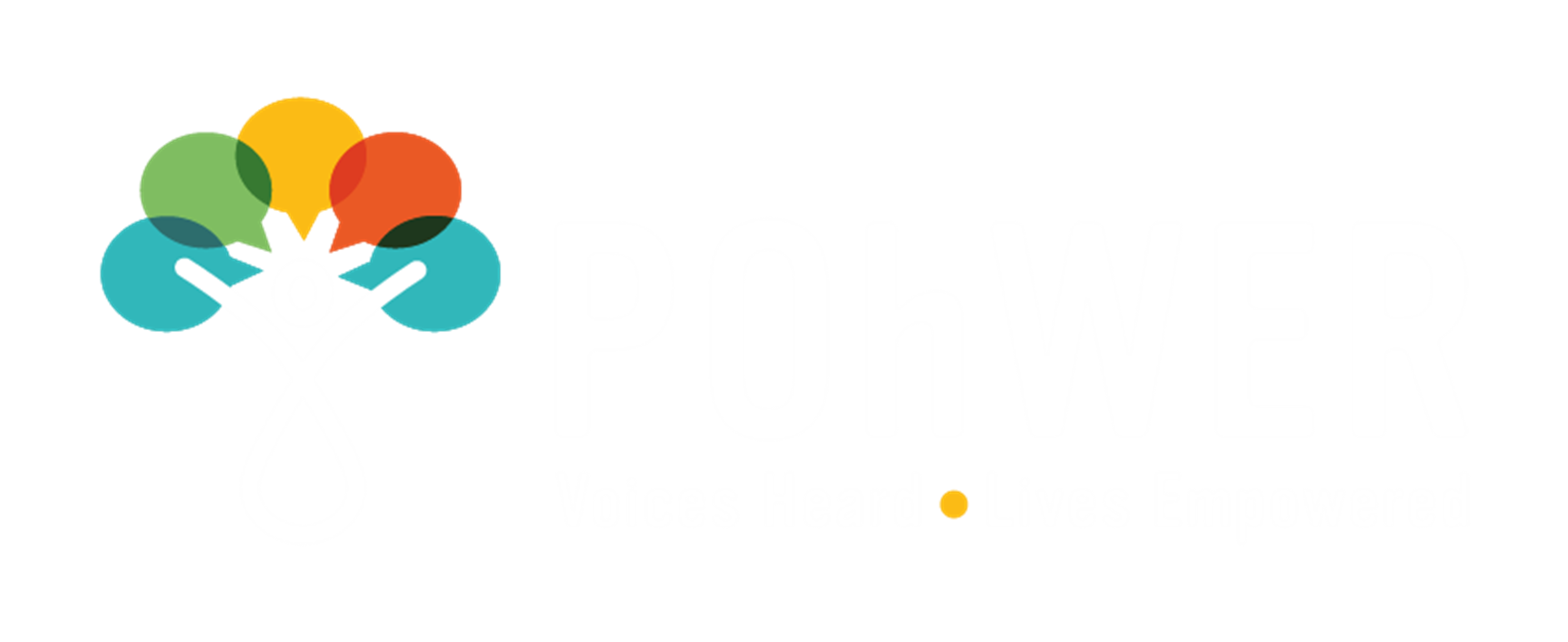 Independent Health Complaints Advocacy Services
Independent Health Complaints Advocacy
Free
Confidential
Independent from NHS
Primary and acute NHS funded services including acute and community NHS Trusts, NHS England, Clinical Commissioning Groups, GPs, pharmacies, opticians and dentists
For everyone including children and people in secure services such as prison
Commissioned by Local Authorities
Working in partnership with Healthwatch, CQC, PHSO and the Voluntary Sector
Translation and interpreting and Easy Read available
Referral pathway
Call or email POhWER Helpline one number or fill in on line referral form
Helpline will take details and send Self Help Information Pack including Consent Form
On return of Consent Form an advocate is assigned who will deliver the appropriate support and advocacy.
Once a piece of work is completed empower the client to manage the process by explaining the next steps.
If a client we have helped needs help further they can call the Helpline and the Advocate can resume appropriate level of support and advocacy.
The case will be closed once the client has achieved their outcome or when the complaint process is exhausted.
We can help with social care complaints as long as there is and NHS element. Known as a joint complaint.
What we can do
Listen to the persons experience and complaint issues 
Talk about what support is needed to raise the complaint/s and help focus people on the issue
Provide information; 
Explain complaints process, 
Explore and discuss options and outcomes at all stages 
Navigate NHS services
Consult NHS regulations, NICE guidelines, other available guidance e.g. Safeguarding Policy, Human Rights Act
Manage expectations and boundaries
Help write effective letters to the right people and understand responses
Prepare for and attend meetings
PHSO applications and process
Consider whether you are satisfied with the response you receive and review 
Signpost to other organisations where appropriate
What we cannot do
Investigate complaints
Give clinical advice
Give legal advice
Counselling
Befriending
Secretarial service
What can a complaint be made about?
Any aspect of care or treatment provided (or funded) by the NHS ie:
GPs, hospitals, pharmacies, opticians, dentists, ambulance service
And
If the complaint covers both health and social care 
And
NHS funded nursing home care or a home based care package funded by the NHS
Can be private owned services if NHS funded
Complaint Pathways
There is often a chance to informally resolve complaints through PALS or by having a chat with a Practice Manager this should be attempted first. 
NHS Trusts – can be made verbally but usually in writing a letter/email to the Complaints Department
Primary Care – Complaints can be made to the service directly or through the ICS who will monitor the complaint handling, but not both. Complaints through ICS may take longer but are likely to be better quality.
The NHS should acknowledge the complaint in a week and set out a time frame for the investigation and update the complainant if this is extended.
If the complainant is dissatisfied with the response there is usually a stage to write back, attend a meeting. 
Once local resolution is exhausted the final stage is to apply to the PHSO
There is currently a new NHS Complaints Standards Framework being created
Time scales
The Regulations lay out timescales for making a complaint: 
Complaints should be made not later than 12 months after the date the matter occurred which is the subject of the complaint, or
the date on which the subject of the complaint came to the notice of the complainant
How might the second of these happen?
If the complaint is outside those timescales, it is at the discretion of the body which is being complained about if they extend this 12 month period. They may do this if the complainant had good reasons for not making the complaint within the 12 month time limit (for example due to bereavement) and it is still possible to investigate the complaint effectively and fairly.
Outcomes and expectations
Most people want and can achieve
An investigation
An explanation as to what has happened
An apology where due
Correction of policy or procedure where required
Reassurance same thing will not happen to them or someone else gain
Financial redress

Not realistic 
NHS staff disciplined/dismissed –signposted to GMC, NMC, other professional bodies
Compensation or changes to medical records – signposted to legal service and ICO
Changes in treatment if not clinically indicated
POhWER’s NHS Complaints Advocacy Service – what else?
Contract Reports to Commissioners – themes and trends
CQC
Healthwatch – support people to share their experience as an individual but manage their expectations that HW will not resolve their individual issues (not part of the Complaints Procedure). Key referral sources and gain local experience of health services)

Working with NHS complaints managers and Depts and NHS England and PHSO

Influencing – working with the Ombudsman’s office to improve the complaints experience for our clients and other complainants; working with complaints managers and departments to do the same
[Speaker Notes: The importance of recording everything]
Local Communications Plans
NHS providers
Healthwatch
Other Voluntary Sector Organisations
Older people, LD and MH Forums
Primary Care Forums
Social Prescribing Networks
Patient Participation Groups
Local health improvement initiatives eg Brent
IHACS surgeries eg Hillingdon, Enfield
Any other ideas?
CONTACT US
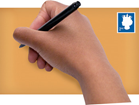 POhWER, PO Box 14043, Birmingham, B6 9BL

0203 553 5960/ 0300 456 2370

0300 456 2365

pohwer@pohwer.net

www.pohwer.net

Opening hours: 8.00am to 6.00pm Monday to Friday
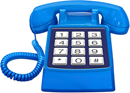 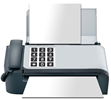 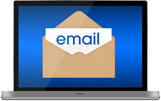 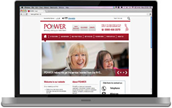